Drivers and the Kernel
Liang-Chi Tseng / lctseng
interpret
Introduction –	UNIX Kernel and Shell
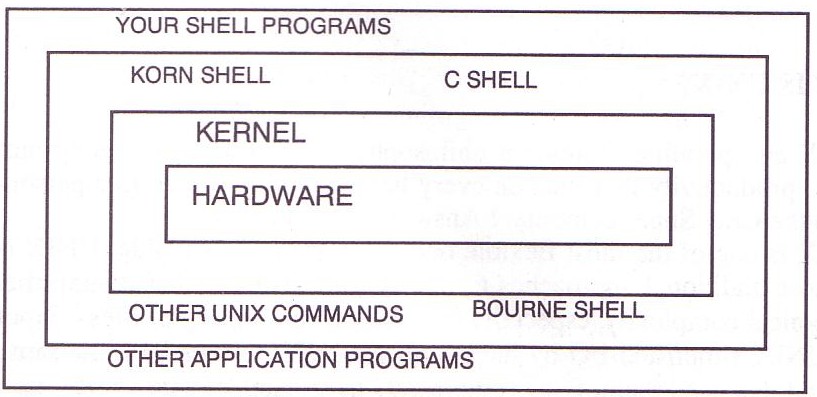 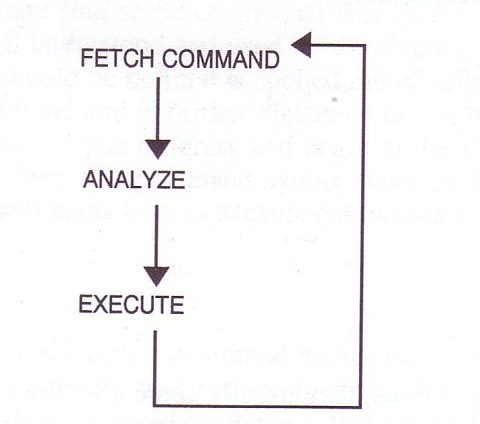 Roles of Kernel
Components of a UNIX System
User-level programs
Kernel
Hardware
Two roles of kernel (OS)
High-level abstractions
Process managements
Time sharing, memory protect
File system management
Memory management
I/O management
Low-level interface
drivers
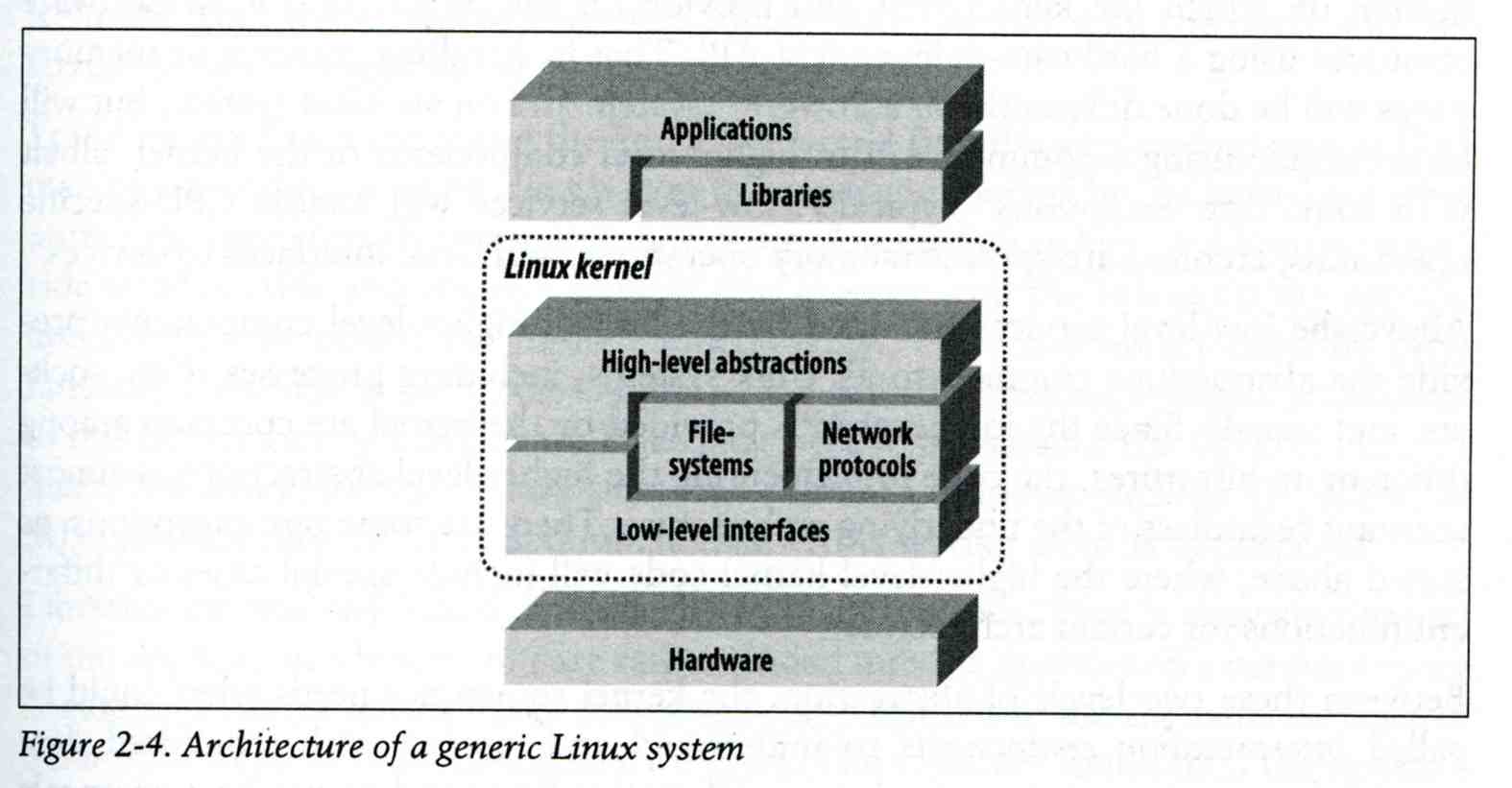 Kernel Types
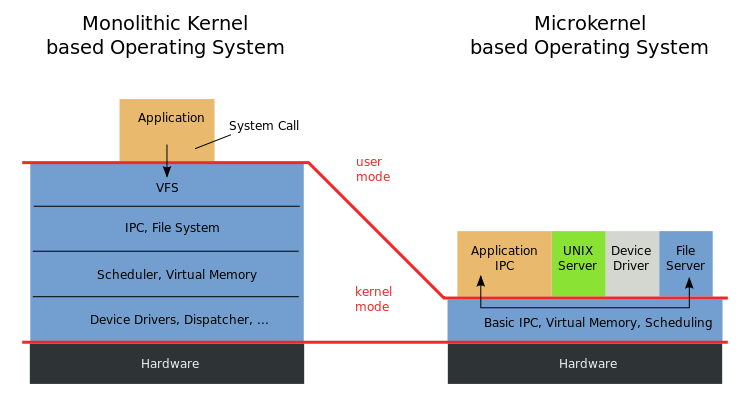 Since BSD…
單體式核心(單核心)
微核心
<The picture is cited from wiki>
Concept of being modulized… 
only provides essential functionalities;
Put other sophisticated functions into user level
e.g. I/O management in the user level
Kernel Types
increase scalability and less difficult in maintenance
How to communicate? 
Message passing – less efficient
Two extreme types
Micro kernel
Provide only necessarily, compact and small functionalities
Other functions is added via well-defined interface
Monolithic kernel (龐大的kernel – e.g. unix)
Whole functionalities in one kernel
Modern OS
Solaris
Completely modular kernel
Load necessarily module when it is needed
BSD/Linux-derived system
Much of the kernel's functionality is contained in modules
More integrated…
Monolithic kernel developing towards micro kernel (being more modulized), 
but without IPC (message passing) problem
Kernel related directory
Build directory and location
*.ko(s)
Why configure the kernel?
Generic: with various devices…,
functions supported
The native kernel is often big and common
Tailoring kernel to match site situation
Purge unnecessary kernel devices and options
Add functionalities that you want
OS patch
Remedy security hole of kernel implementation
Fine-tune system performance
Such as adjusting important system parameters
Adding device drivers
Fast boot time 
Lower memory usage
kernel image  memory usage
Building a FreeBSD Kernel
<ARCH> represents one of i386, amd64, ia64, powerpc, sparc64
Kernel source
/usr/src/sys
Kernel configuration file
/usr/src/sys/<ARCH>/conf
GENERIC, LINT (< 4.X)
GENERIC, “make LINT” under this dir ( > 5.x)
Steps to build a new kernel
Edit /usr/src/sys/<ARCH>/conf/<KERNCONF>
For example, save a conf file named as SABSD
% cd /usr/src ; 
% make buildkernel KERNCONF=SABSD
% make installkernel KERNCONF=SABSD
LINT file: lists all options
 To generate LINT file
SABSD: configuration file
http://www.freebsd.org/doc/en_US.ISO8859-1/books/handbook/kernelconfig-building.html
To Build a FreeBSD Kernel…
What to Choose?
What to Load?
Option Settings?
Device Drivers?
Finding the system hardware(1)
Listing devices from M$ windows
Before venturing into kernel configuration
Get an inventory of the machine’s hardware
Microsoft's Device Manager 
dmesg 
cat /var/run/dmesg.boot
Listing devices from dmesg
psm0: <PS/2 Mouse> irq 12 on atkbdc0 
psm0: [GIANT-LOCKED] 
psm0: [ITHREAD] psm0: model Generic PS/2 mouse, device ID 0
Finding the system hardware(2)
pciconf
pciconf -l
ath0@pci0:3:0:0: class=0x020000 card=0x058a1014 chip=0x1014168c 
vendor = 'Atheros Communications Inc.' 
device = 'AR5212 Atheros AR5212 802.11abg wireless' 
class = network subclass = ethernet
May not support by GENERIC…
Finding the system hardware(3)
pciconf & man page 
man -k Atheros
Find drivers from company name
pciconf -l & man
List all attached devices





man [device]
man em
ehci1@pci0:0:29:7:      class=0x0c0320 card=0x3a3a8086 chip=0x3a3a8086 rev=0x00 hdr=0x00
pcib10@pci0:0:30:0:     class=0x060401 card=0x244e8086 chip=0x244e8086 rev=0x90 hdr=0x01
isab0@pci0:0:31:0:      class=0x060100 card=0x3a168086 chip=0x3a168086 rev=0x00 hdr=0x00
ahci0@pci0:0:31:2:      class=0x010601 card=0x3a228086 chip=0x3a228086 rev=0x00 hdr=0x00
none8@pci0:0:31:3:      class=0x0c0500 card=0x3a308086 chip=0x3a308086 rev=0x00 hdr=0x00
em0@pci0:3:0:0: class=0x020000 card=0x00008086 chip=0x10d38086 rev=0x00 hdr=0x00
em1@pci0:2:0:0: class=0x020000 card=0x00008086 chip=0x10d38086 rev=0x00 hdr=0x00
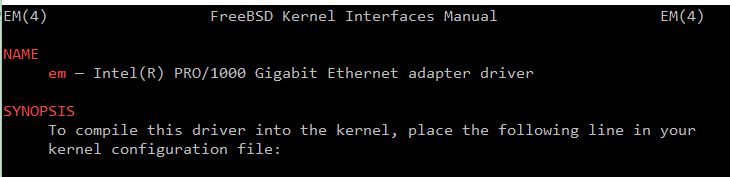 Finding the system hardware(4)
Man page for devices
man [device]
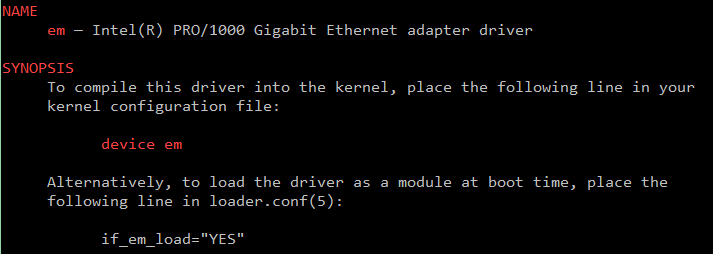 Building a FreeBSD Kernel –	Configuration file
The explanations on 
options and devices…
Each line is a control phrase
[Ref] http://www.freebsd.org/doc/en_US.ISO8859-1/books/handbook/kernelconfig-config.html
Keyword + arguments
e.g. device  fxp
cpu             I486_CPU
cpu             I586_CPU
cpu             I686_CPU
ident           GENERIC
options         SCHED_ULE               # ULE scheduler
options         PREEMPTION              # Enable kernel thread preemption
options         INET                    # InterNETworking
device          em
i386/conf/GENERIC
Kernel backup
Your last chance to prevent module 
missing…to survive!!
Old kernel is automatically moved to kernel.old
when you’re making the new kernel
Kernel file locations
Put in the /boot directory
/boot/GENERIC/kernel, /boot/kernel.old/kernel
/kernel.GENERIC, /kernel.old (Freebsd 4.x)

If something goes wrong
ok mode !
unload kernel; load kernel.old/kernel
load kernel modules
mv /boot/kernel /boot/kernel.bad
Or just simply cp your GENERIC /boot/kernel first!
Ok mode
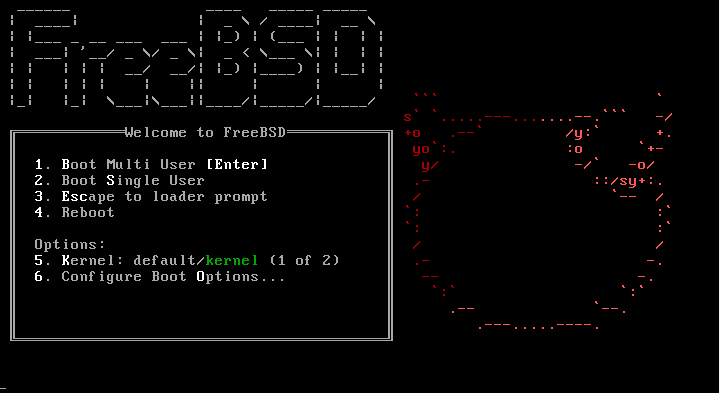 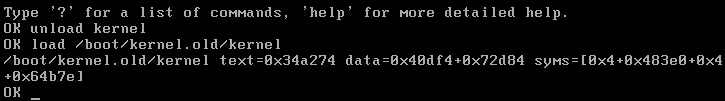 Or “enable modules” in the ok mode..
Tuning the FreeBSD Kernel
e.g. maxusers/maxfiles and providing www service…
sysctl command
Dynamically set or get kernel parameters
All changes made by sysctl will be lost across reboot
Use sysctl to tune the kernel and test it, then recompile the kernel

Format:
	% sysctl [options] name[=value] …
Ex:
	% sysctl -a 		list all kernel variables
	% sysctl -d kern.maxfiles	print the description of the variable
	% sysctl kern.maxfiles	print the value of the variable
	% sudo sysctl kern.maxfiles=2048
The other way is to write your settings into /etc/sysctl.conf…
Kernel modules
Module loading… 
e.g. kldload if_fxp
Kernel module location
/boot/kernel/*.ko
/modules ( Freebsd 4.x)
kldstat




Load/unload kernel modules
kldload(8), kldunload(8)
 Where details can be viewed
zfs[/boot/kernel] -chiahung- kldstat
Id Refs Address    Size     Name
 1   15 0xc0400000 4abd60   kernel
 2    1 0xc08ac000 13b0fc   zfs.ko
 3    2 0xc09e8000 3d5c     opensolaris.ko
 4    2 0xc09ec000 16b84    krpc.ko
 5    1 0xc0a03000 8c48     if_le.ko
E.g. Procedure of Loading a Device Module
Loading a device module
pciconf -l for a device
man vendor name for module name in BSD
grep the name in /boot/kernel/*.ko
kldload [module name]
Setup permanently by
recompile the kernel, or 
add [module name]_enable="YES" in /boot/loader.conf
Reference
http://www.freebsd.org/doc/en/books/handbook/kernelconfig-config.html
/usr/src/sys/<ARCH>/conf
NOTES
LINT
GENERIC
 machine dependent kernel configuration notes.